Закрепление представлений о составе числа из единиц.
Считаем ступеньки.
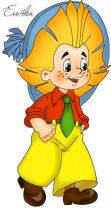 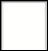 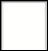 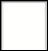 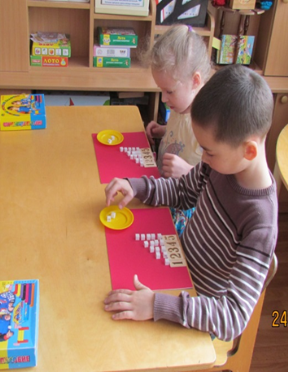 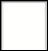 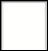 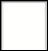 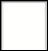 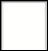 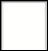 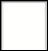 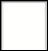 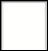 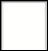 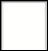 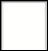 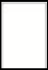 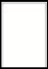 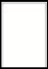 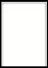 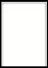 1
4
3
2
5
4
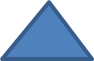 5
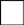 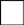 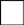 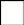 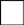 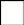 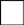 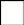 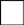 Закрепление представлений о составе числа  
 из двух меньших чисел.
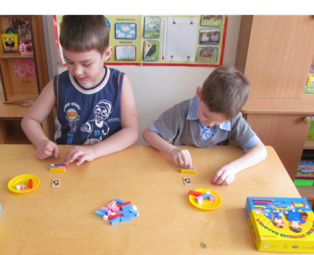 5
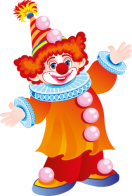 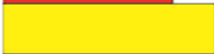 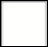 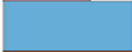 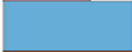 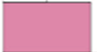 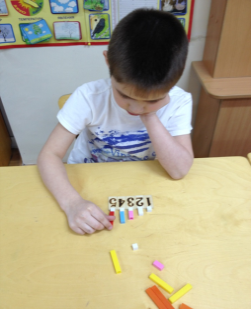 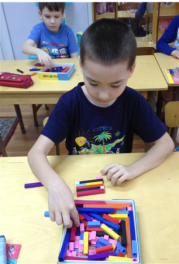 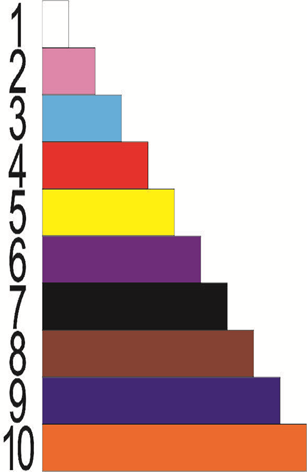 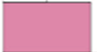 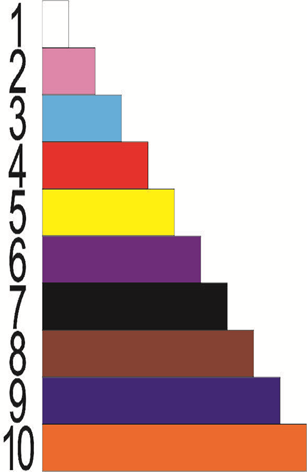 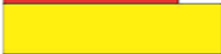 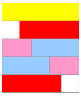 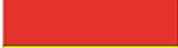 Математические действия с палочками Кюизенера.
Палочки 
можно вычитать.
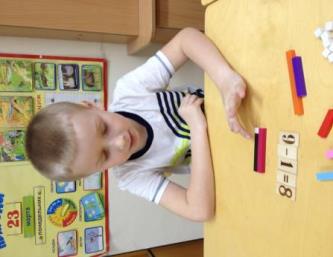 Палочки
 можно складывать.
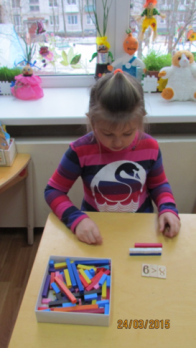 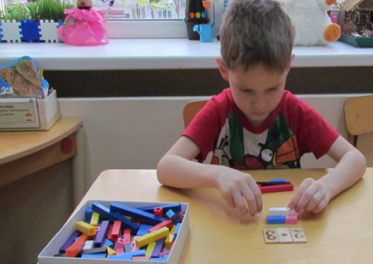 Закрепление умения делить целое на равные части.
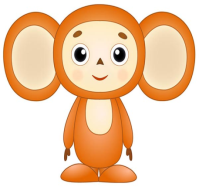 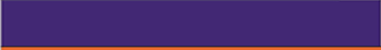 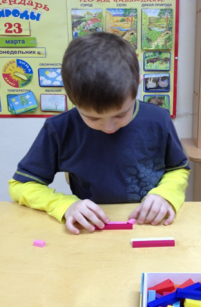 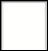 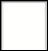 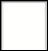 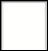 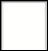 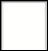 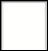 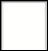 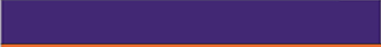 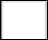 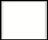 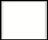 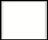 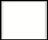 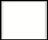 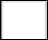 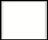 Дети  начинают 
ориентироваться в дробях. 
С помощью палочек ребенку легко объяснить, например, что такое 
одна третья часть палочки.
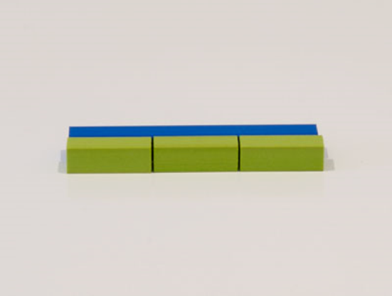 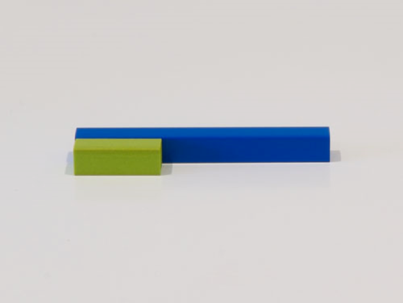 Значение палочек Кюизенера
 с математической точки зрения.
С математической точки зрения палочки — это множество, на котором легко обнаруживаются отношения эквивалентности и порядка.
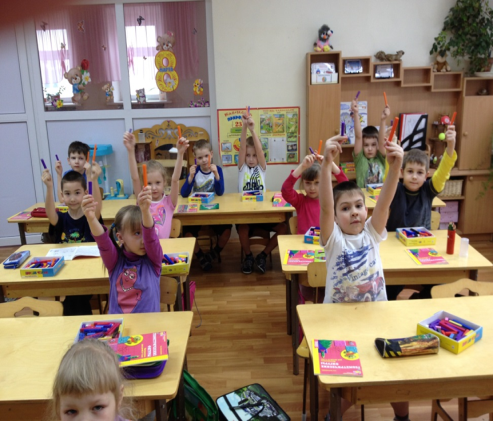 Использование палочек Кюизенера  способствует успешному обучению основам математики, формированию математического мышления, стимулируют развитие творческого воображения, воспитанию  настойчивости, воли,  усидчивости, целеустремленности.